НАЦІОНАЛЬНИЙ УНІВЕРСИТЕТ БІОРЕСУРСІВ І ПРИРОДОКОРИСТУВАННЯ УКРАЇНИ

Факультет ветеринарної медицини
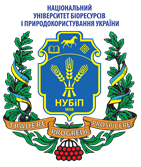 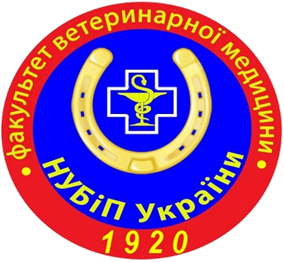 Про результати наукової та інноваційної діяльності у 2022 р. та перспективи розвитку НДІ здоров’я тварин у рамках  програми розвитку НУБіП України “Голосіївська ініціатива - 2025”
Голопура С.І. д.вет.н., доцент
НДІ здоров’я тварин
НДІ здоров’я тварин
Помічники директора НДІ здоров’я тварин
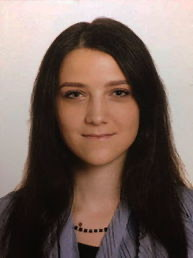 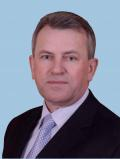 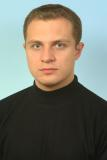 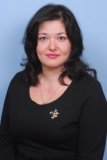 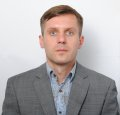 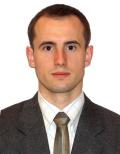 Засєкін Д.А.
Заст. голови НР
Бокотько Р. Р.
Помічник дир. НДІ
Козловська Г.В.
Секретар НР
Мартинюк О.Г.
 Заст. дир. НДІ
Димко Р.О.
Голова РМВ
Сторожук В.І.
Голова РА
НДІ здоров’я тварин
Кадровий потенціал
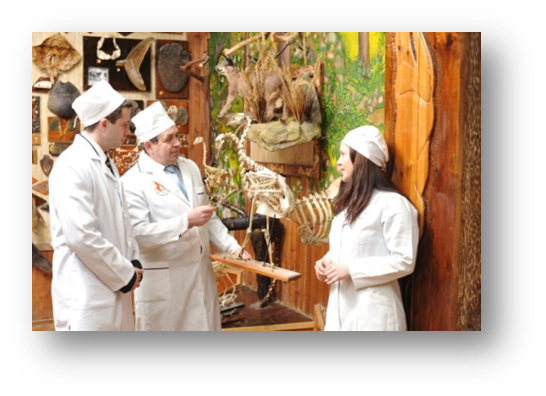 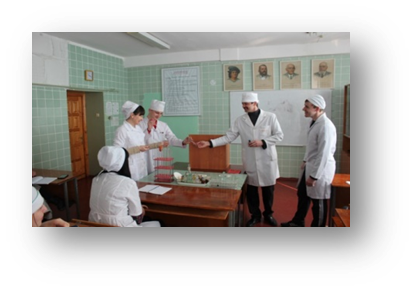 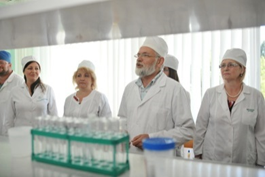 НДІ здоров’я тварин
Наукові підрозділи НДІ здоров’я тварин
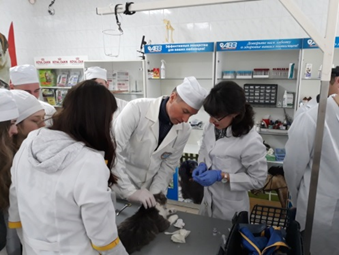 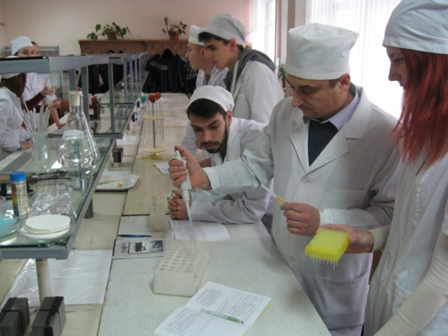 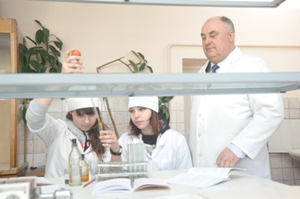 НДІ здоров’я тварин
Кількість наукових тем
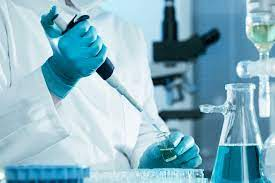 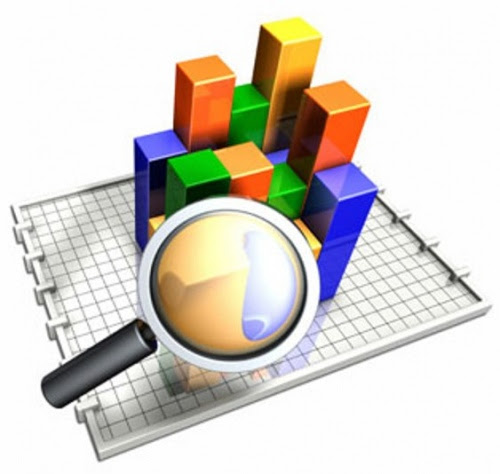 НДІ здоров’я тварин
Фінансування НДР за кошти держбюджету
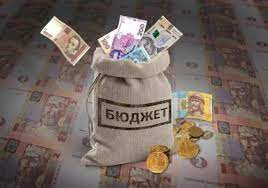 НДІ здоров’я тварин
Надходження коштів від госпдоговірних тем, тис. грн
План
2 200,0
456,8
285,0
197,0
70,0
2020
2019
2021
2022
НДІ здоров’я тварин
Надходження коштів від діяльності підрозділів ФВМ у 2022 р., тис. грн
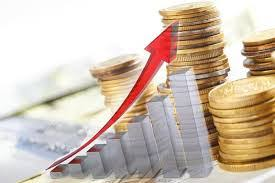 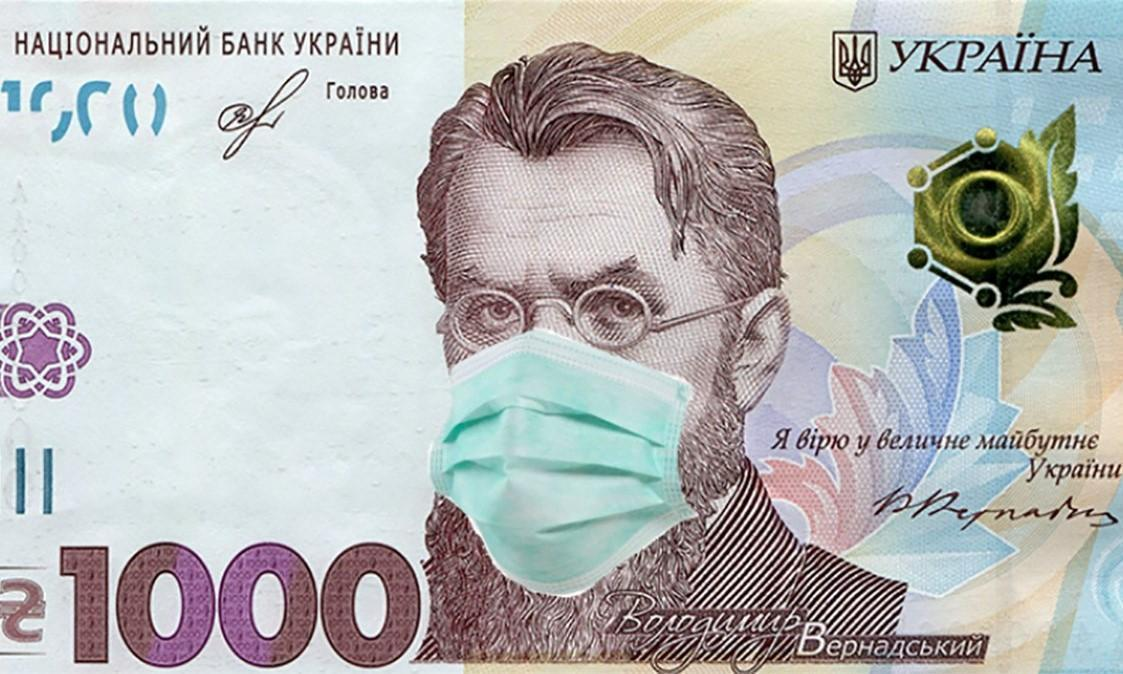 НДІ здоров’я тварин
В НДІ здійснюється підготовка докторів філософії за 4 науково-освітніми програмами:
НДІ здоров’я тварин
Створено 4 спеціалізованих вчених ради із захисту дисертацій:
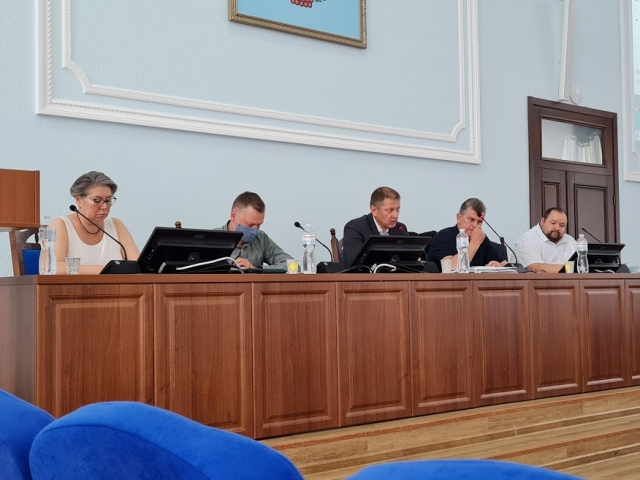 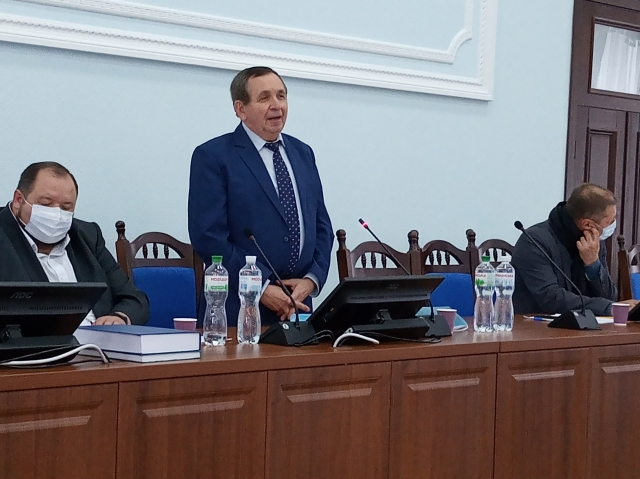 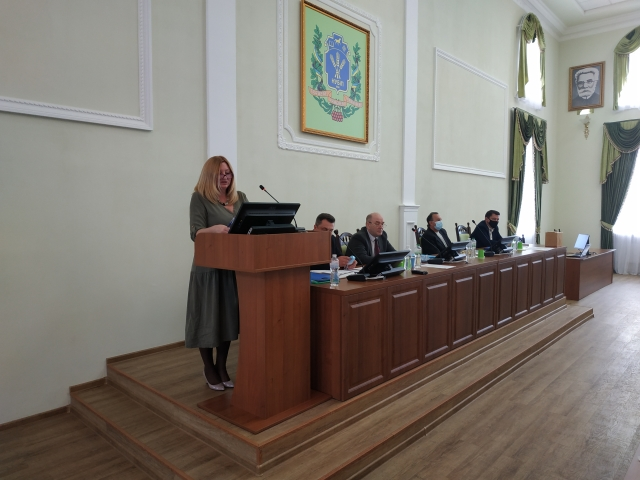 НДІ здоров’я тварин
Науковий доробок докторів наук факультету ветеринарної медицини з підготовки кадрів вищої кваліфікації (станом на 30.11.2022 р.)
НДІ здоров’я тварин
Науковий доробок докторів наук факультету ветеринарної медицини з підготовки кадрів вищої кваліфікації (станом на 30.11.2022 р.)
НДІ здоров’я тварин
Науковий доробок докторів наук факультету ветеринарної медицини з підготовки кадрів вищої кваліфікації (станом на 30.11.2022 р.)
НДІ здоров’я тварин
КІЛЬКІСТЬ КОНФЕРЕНЦІЙ ТА СЕМІНАРІВ
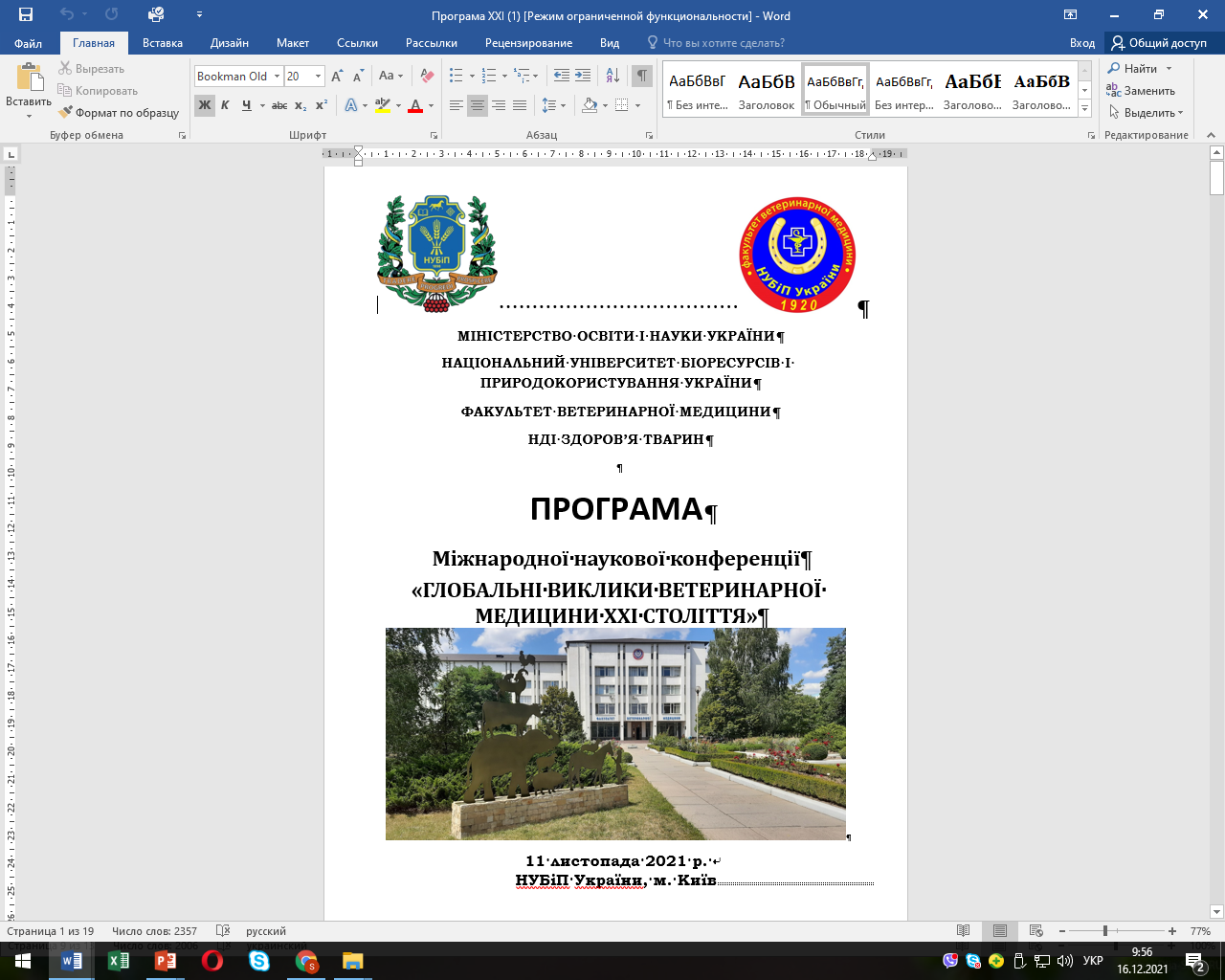 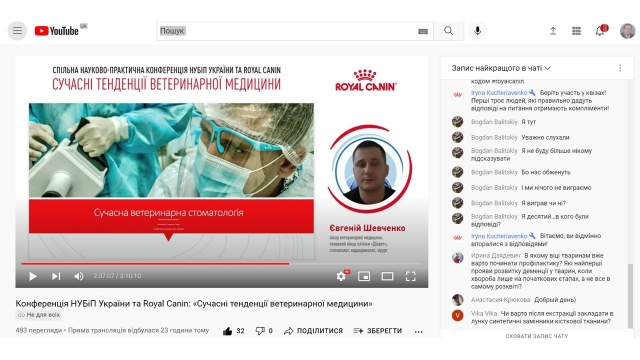 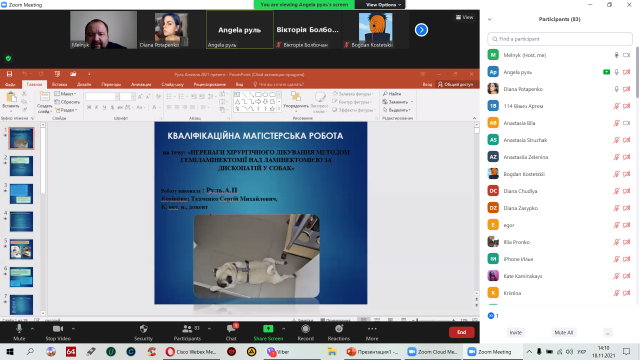 НДІ здоров’я тварин
НАУКОВА ВИДАВНИЧА ДІЯЛЬНІСТЬ
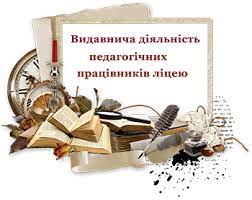 Видавнича діяльність НДІ здоров’я тварин
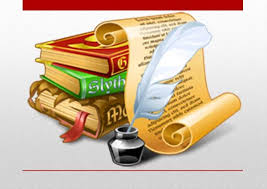 НДІ здоров’я тварин
НПП ФВМ, які мають найбільшу кількість публікацій у Scopus і Web of Science
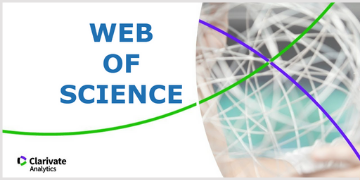 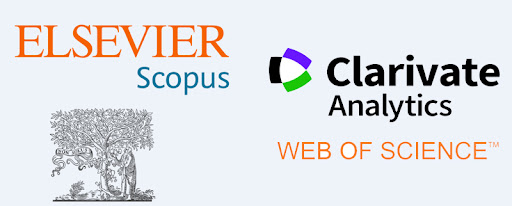 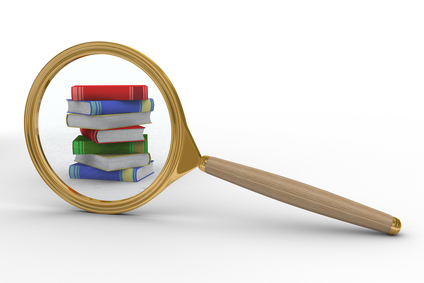 НДІ здоров’я тварин
НПП ФВМ , які мають не менше 3-х публікацій у Scopus і Web of Science у 2022 році
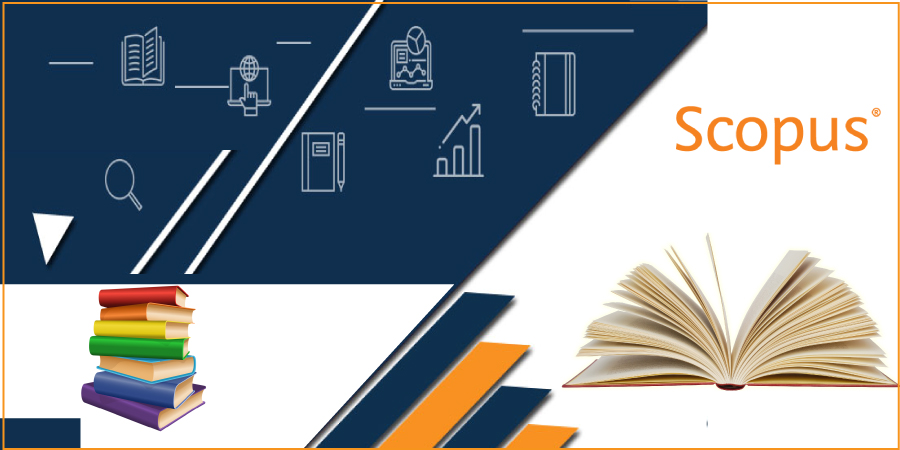 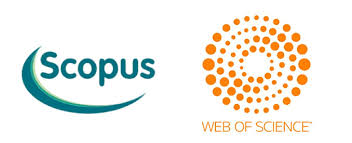 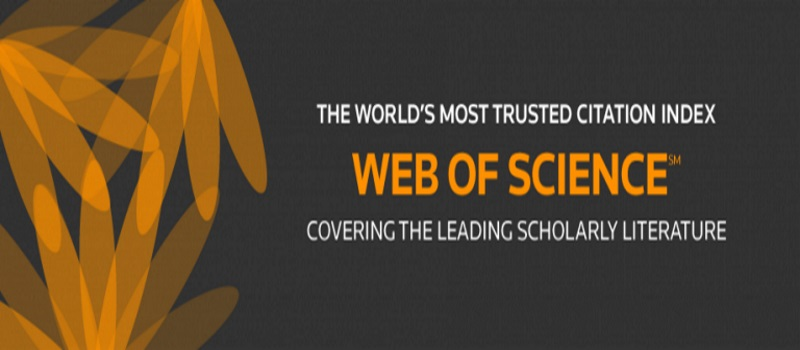 НДІ здоров’я тварин
РОЗПОДІЛ КАФЕДР ФАКУЛЬТЕТУ ЗА ДАНИМИ БАЗИ SCOPUS
НДІ здоров’я тварин
ТОП-10 ВЧЕНИХ ФАКУЛЬТЕТУ ЗА ДАНИМИ БАЗИ SCOPUS
НДІ здоров’я тварин
РОЗПОДІЛ КАФЕДР ФАКУЛЬТЕТУ ЗА ДАНИМИ БАЗИ WEB OF SCIENCE
НДІ здоров’я тварин
ТОП-10 ВЧЕНИХ ФАКУЛЬТЕТУ ЗА ДАНИМИ БАЗИ WEB OF SCIENCE
НДІ здоров’я тварин
РОЗПОДІЛ КАФЕДР ФАКУЛЬТЕТУ ЗА ДАНИМИ БАЗИ GOOGLE SCHOLAR
НДІ здоров’я тварин
ТОП-10 ВЧЕНИХ ФАКУЛЬТЕТУ ЗА ДАНИМИ БАЗИ GOOGLE SCHOLAR
НДІ здоров’я тварин
Загальна кількість публікацій у наукометричних базах (на 30.11.2022 р.)
9378
319
144
WEB OF SCIENCE
SCOPUS
GOOGLE SCHOLAR
НДІ здоров’я тварин
Науковий журнал
«УКРАЇНСЬКИЙ ЧАСОПИС ВЕТЕРИНАРНИХ НАУК», 2022 рік
Публікаційна активність НПП у розрізі кафедр ФВМ
За 2021 рік журнал отримав максимальну кількість 100 балів за результатами оцінки міжнародної бази Index Copernicus.
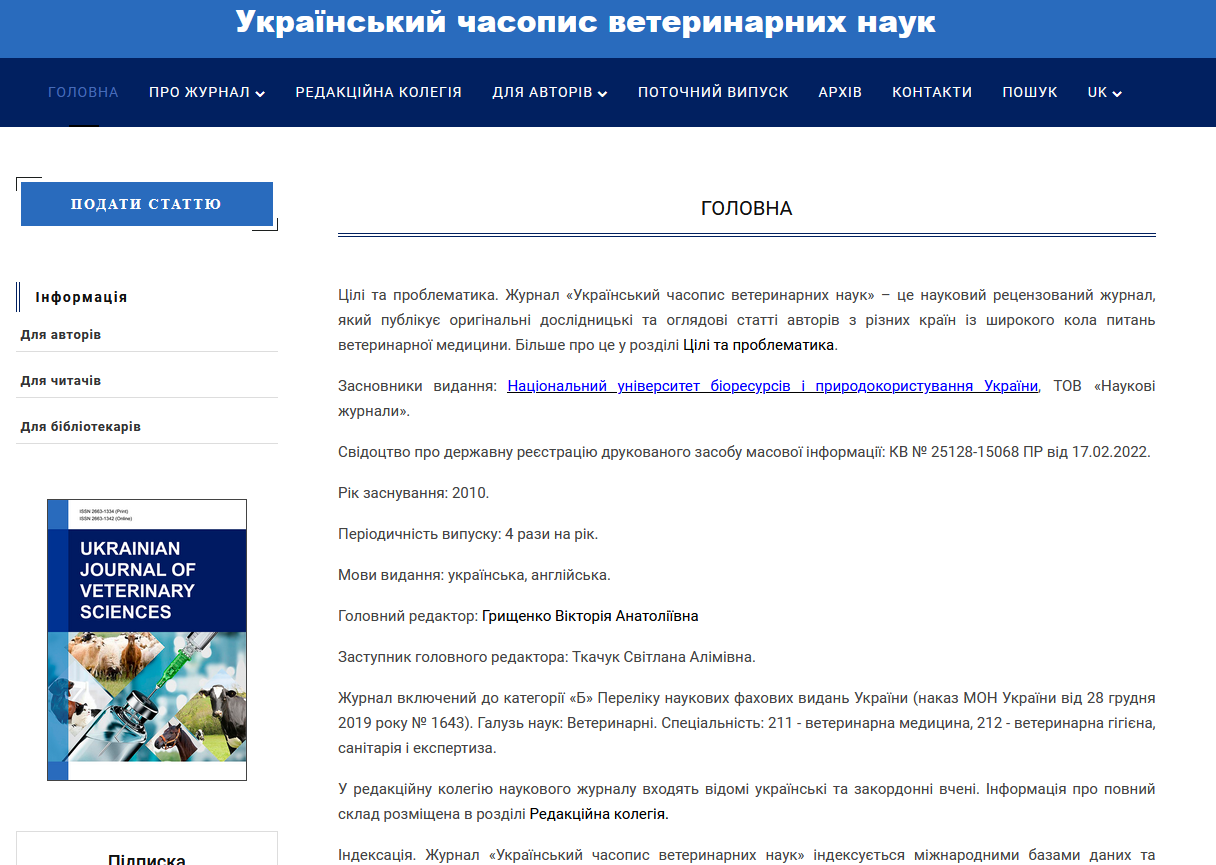 НДІ здоров’я тварин
Науковий журнал
«УКРАЇНСЬКИЙ ЧАСОПИС ВЕТЕРИНАРНИХ НАУК», 2022 рік
Географія авторів
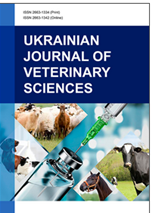 Національний університет біоресурсів і природокористування України (м. Київ);
Університет ветеринарної медицини (м. Відень, Австрія);
Вроцлавський університет екологічних та біологічних наук (м. Вроцлав, Польща);
Познанський університет наук про життя (м. Познань, Польща);
Київський національний університет імені Тараса Шевченка (м. Київ);
Інститут молекулярної біології і генетики НАН України (м. Київ);
Інститут біології тварин НААН (м. Львів);
Одеський державний аграрний університет (м. Одеса);
Поліський національний університет (м. Житомир);
Білоцерківський національний аграрний університет (м. Біла Церква);
Львівський національний університет ветеринарної медицини та біотехнологій імені С.З. Ґжицького (м. Львів);
Державний біотехнологічний університет, Інститут ветеринарної медицини і тваринництва (Харківська обл.);
Державний науково-дослідний інститут з лабораторної діагностики та ветеринарно-санітарної експертизи (м. Київ);
Державний науково-контрольний інститут біотехнології і штамів мікроорганізмів  (м. Київ) та інші.
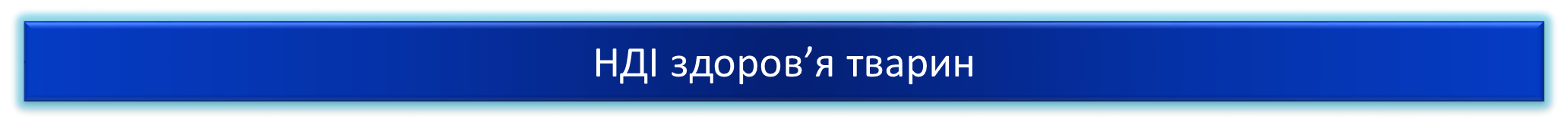 Міжнародна наукова кооперація
Пройдено конкурсний відбір і отримано можливість навчання і наукової діяльності закордоном за програмою MITACS:
Марковою Софією Олександрівною (6 курс ОС «Магістр») на базі Університету Саскачевану (м. Саскатун, Канада).
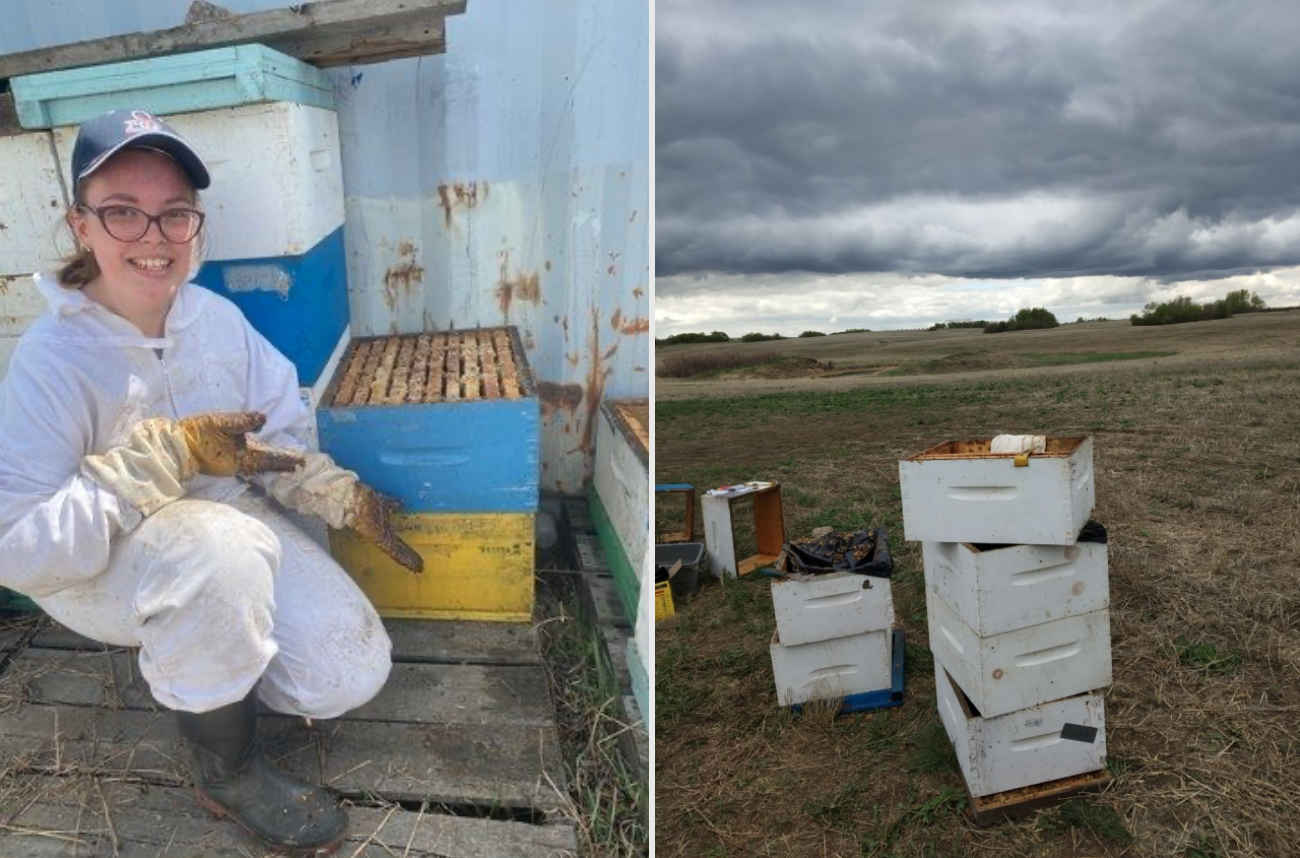 НДІ здоров’я тварин
Міжнародна наукова кооперація
Отримано можливість стажування закордоном для науково-педагогічних працівників факультету:
Асистентом Юстинюк Валерією Євгеніївною – на базі Центру здоров'я тварин та безпечності харчових продуктів при Коледжі ветеринарної медицини Університету Міннесоти
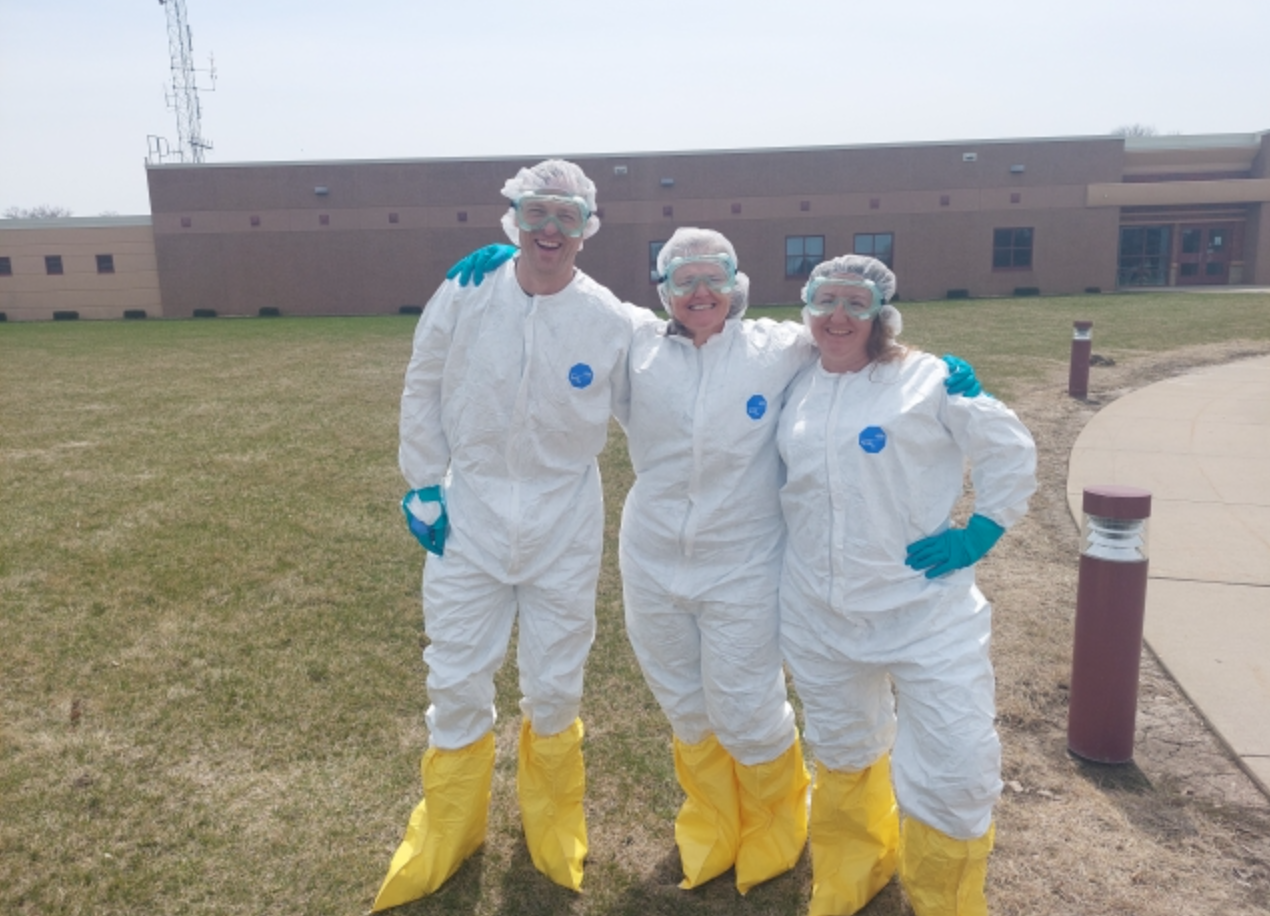 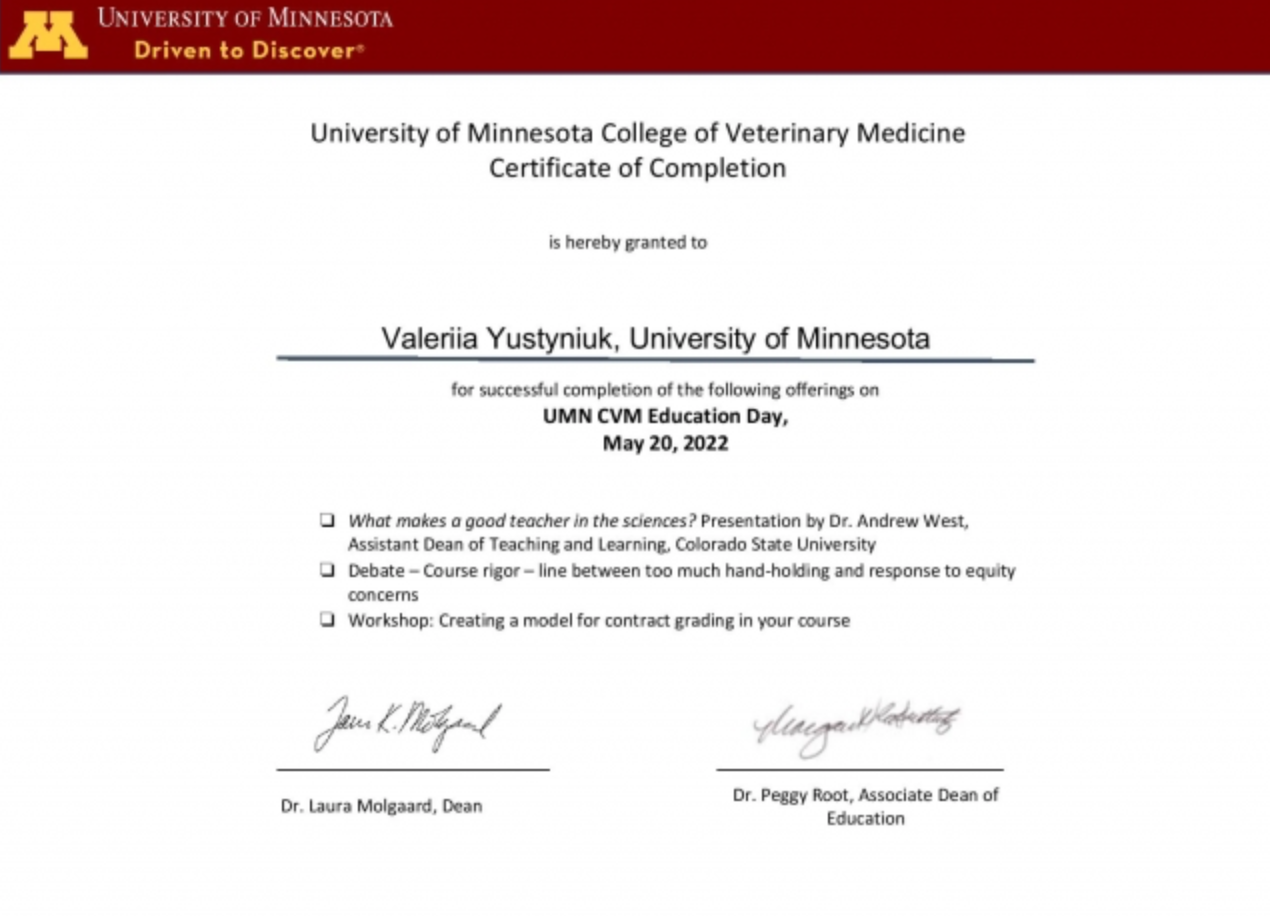 НДІ здоров’я тварин
Міжнародна наукова кооперація
Назва наукового проекту 
Introduction to pig hypoxia model: Brain injury following birth hypoxia
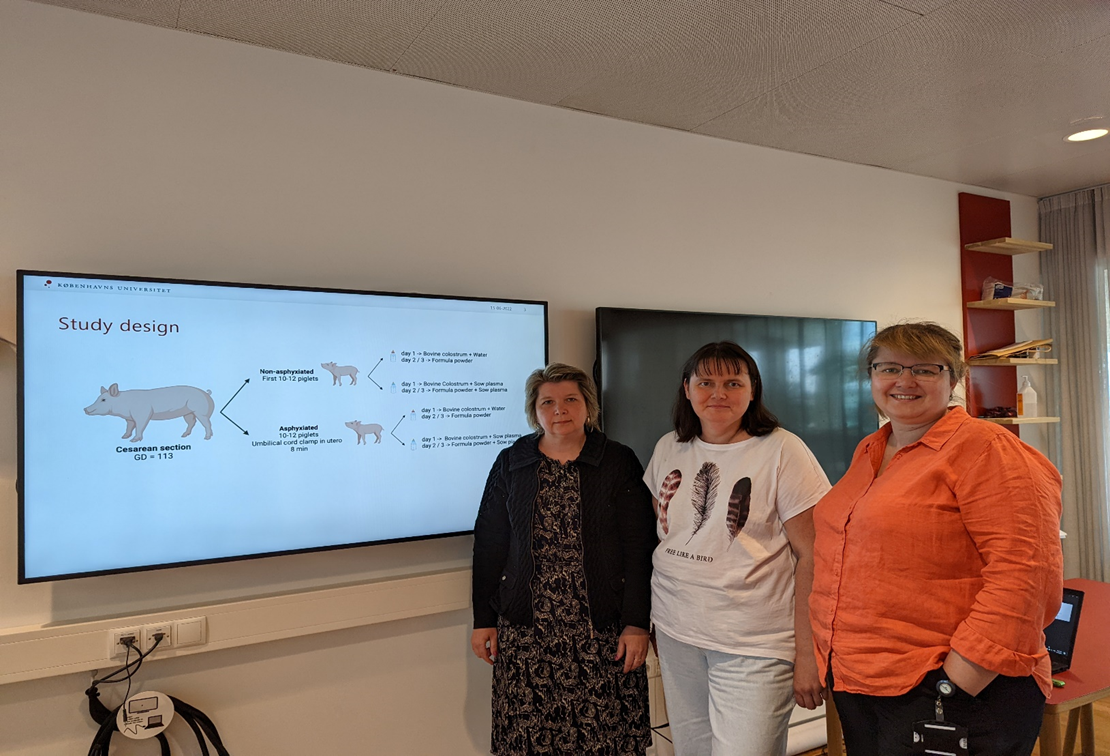 Отримано можливість стажування закордоном для науково-педагогічних працівників факультету:
Професором Дишлюк Надією Володимирівною – на базі Університету Копенгагену (м. Копенгаген, Данія)
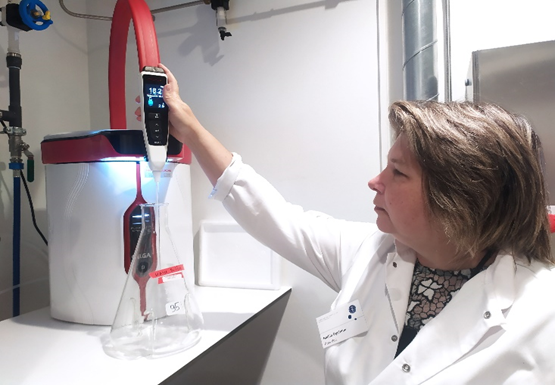 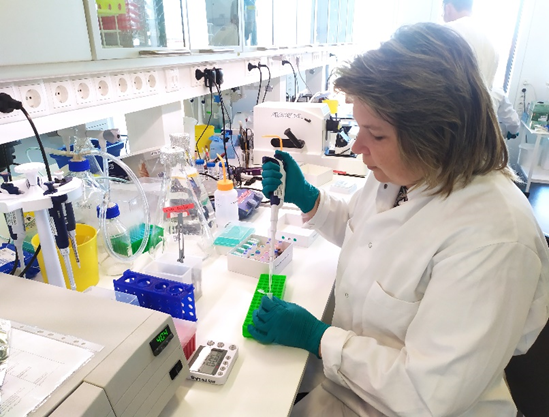 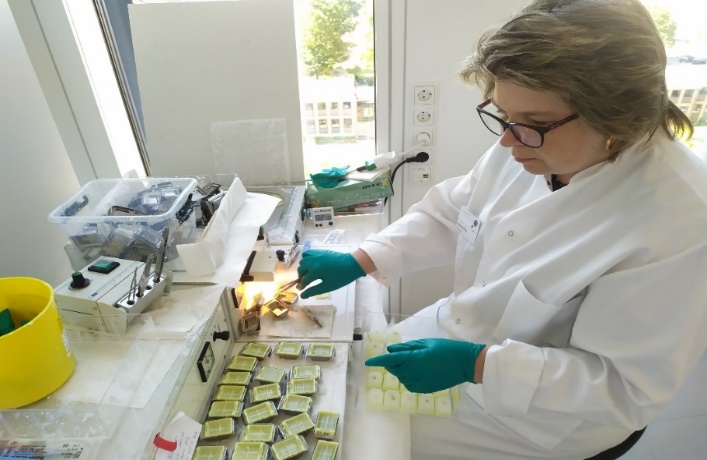 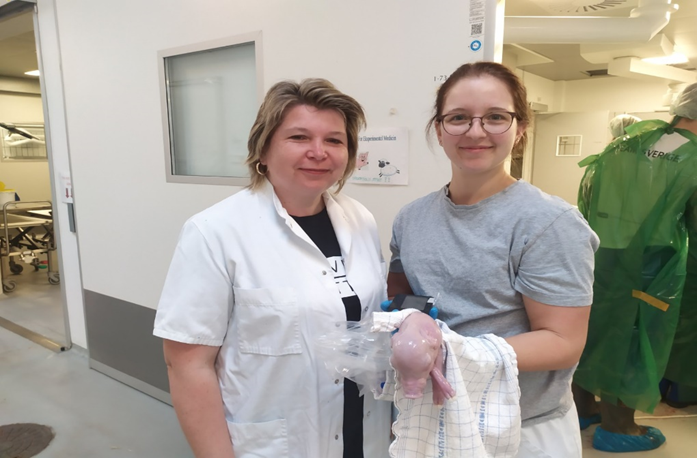 НДІ здоров’я тварин
Міжнародна наукова кооперація
Отримано можливість стажування закордоном для науково-педагогічних працівників факультету:
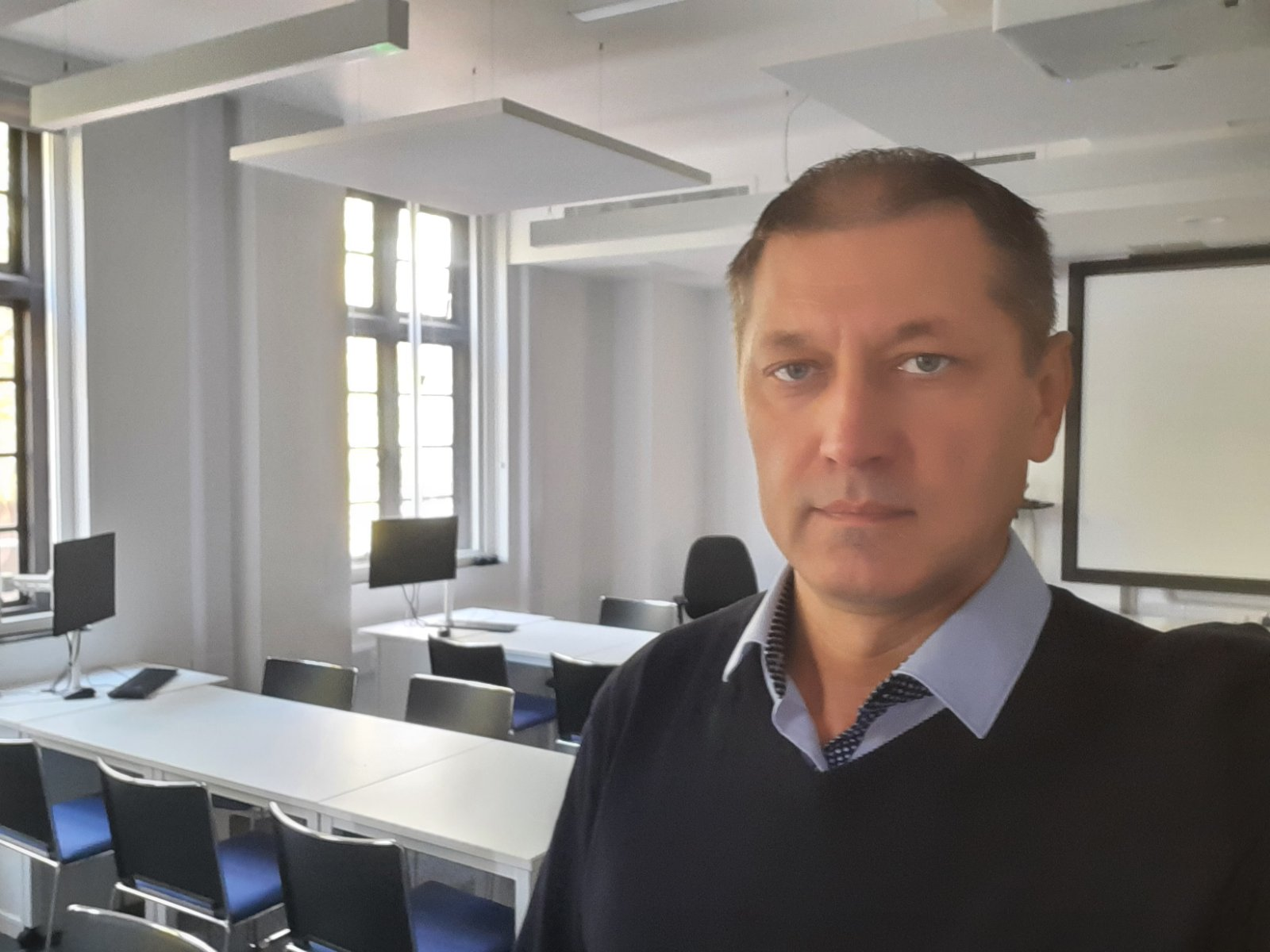 Професором Недосєковим Віталієм Володимировичем – на базі кафедри ветеринарної медицини та наук про тварин Університету Мілану (м. Мілан, Італія):
- Співпрацює з колегами з групи VET05,
вивчає питання антибіотикорезистентності на молочних фермах,
бере участь у серії лекцій та семінарів для студентів курсів «Ветеринарна медицина», «Тваринництво» та «Біотехнологія»,
братиме участь у дослідницькому проекті з епідеміології маститу.
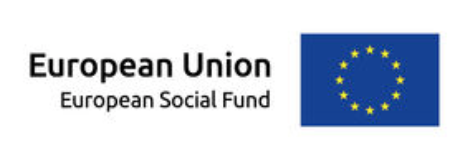 НДІ здоров’я тварин
Міжнародна наукова кооперація
Отримано можливість стажування в Інститут паразитології факультету ветеринарної медицини Університету Берну (м. Берн, Швейцарія):
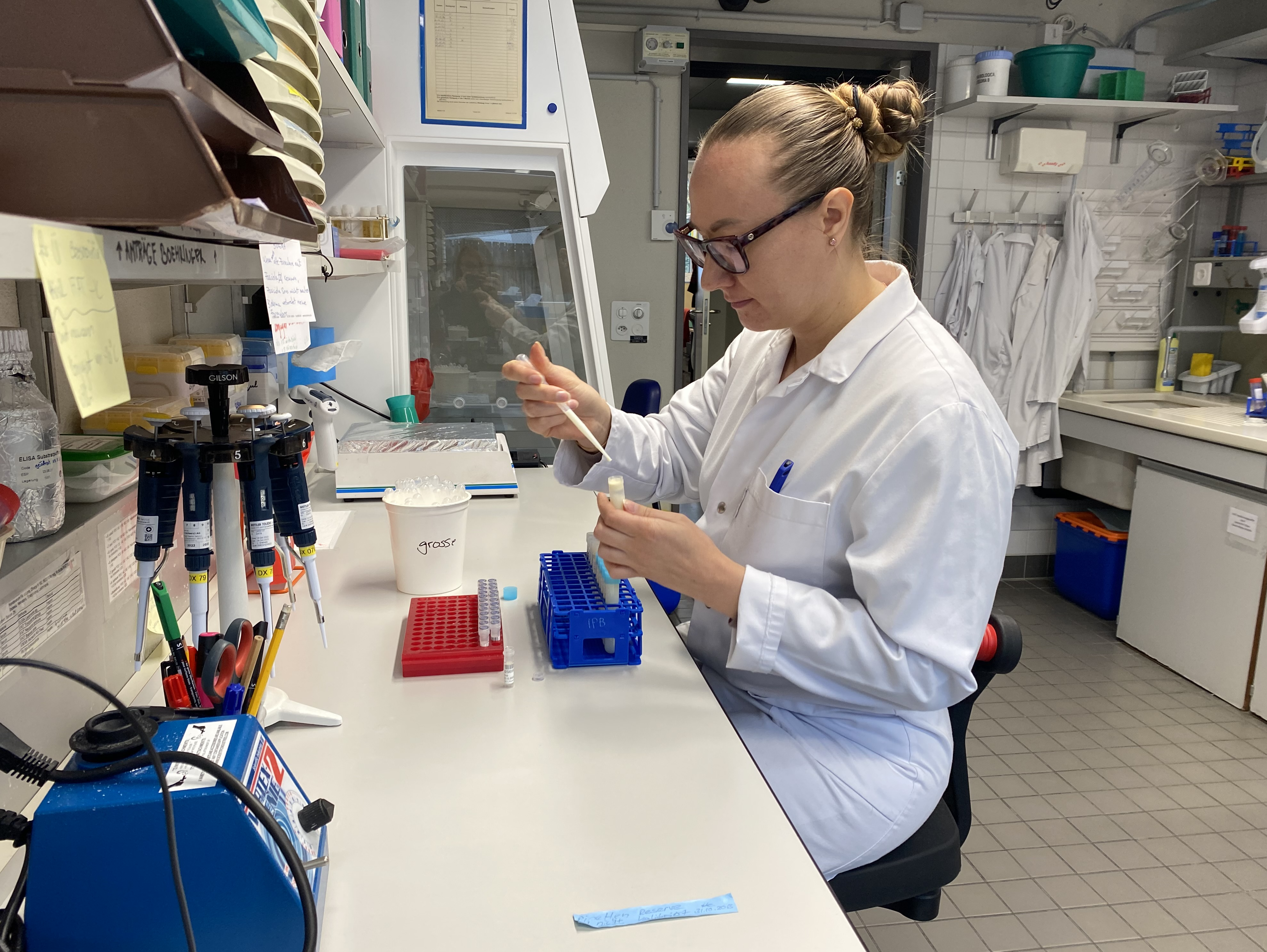 Професором Галат Мариною Владиславівною
У ході візиту вдалось опанувати сучасні методики досліджень:
копроскопічних для діагностики паразитарних хвороб людини і тварин,
серологічних (дослідження молока на наявність антитіл до різних збудників паразитарного походження),
полімеразної ланцюгової реакції і секвенування,
випробування препаратів для лікування тварин за токсоплазмозу і за ехінококозу (на лабораторних тваринах),
використання штучного інтелекту для діагностики паразитарних хвороб тварин і людини.
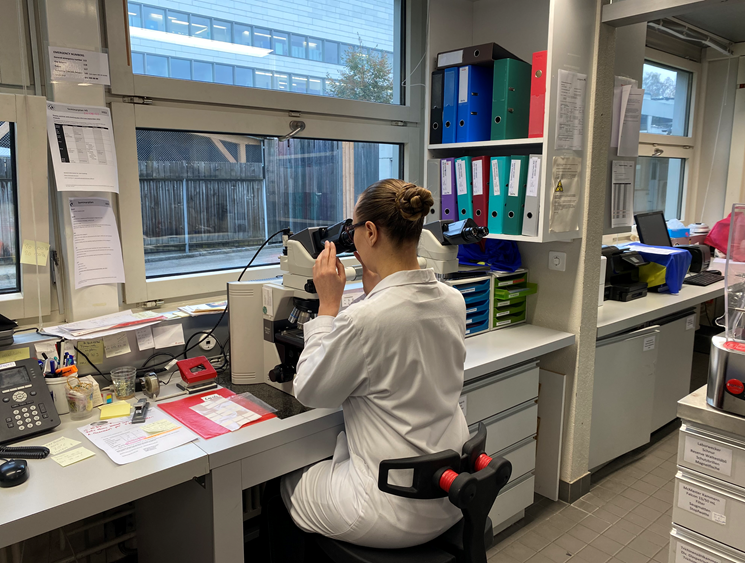 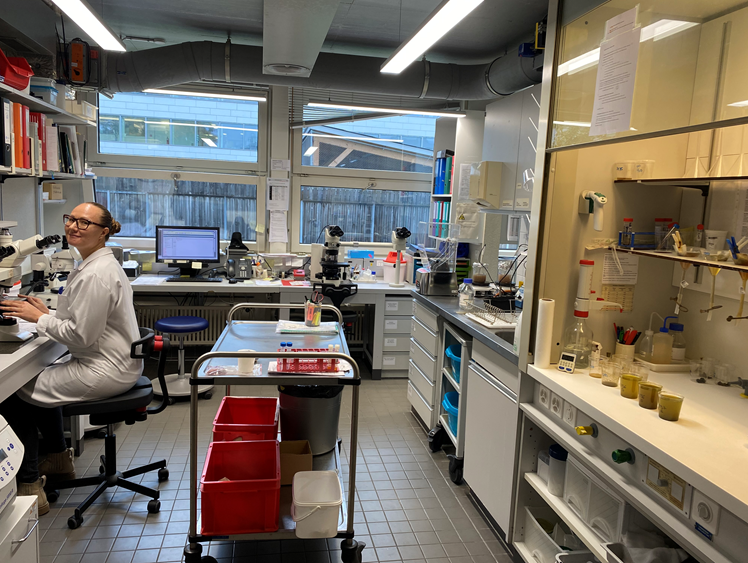 НДІ здоров’я тварин
Міжнародна наукова кооперація
Проведення міжнародних конференцій:
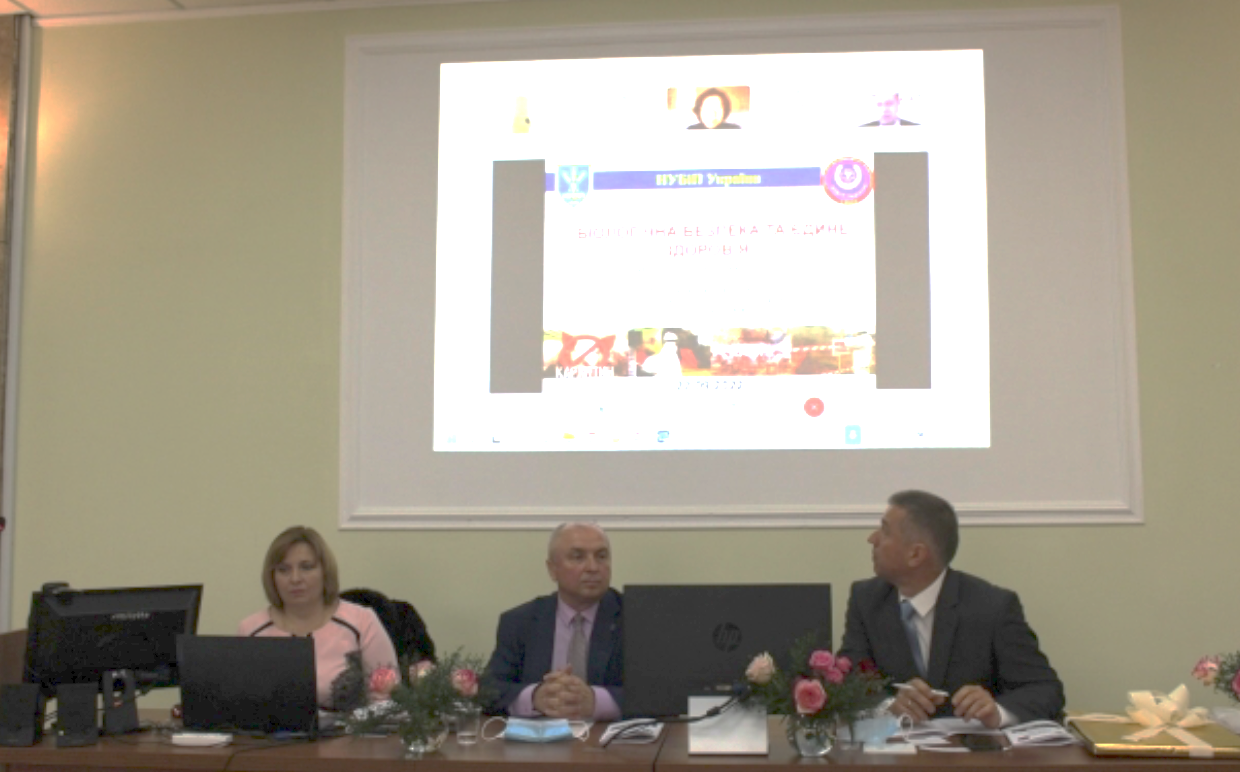 22-24 вересня 2022 року в очно-дистанційному форматі відбулась Міжнародна наукова конференція «Єдине здоров’я – 2022», присвячена 100-річчю утворення 5 кафедр факультету ветеринарної медицини, зокрема: анатомії, гістології і патоморфології тварин ім. акад. В.Г. Касьяненка; ветеринарної гігієни імені професора А.К. Скороходька; епізоотології, мікробіології і вірусології; терапії і клінічної діагностики; фармакології, паразитології і тропічної ветеринарії
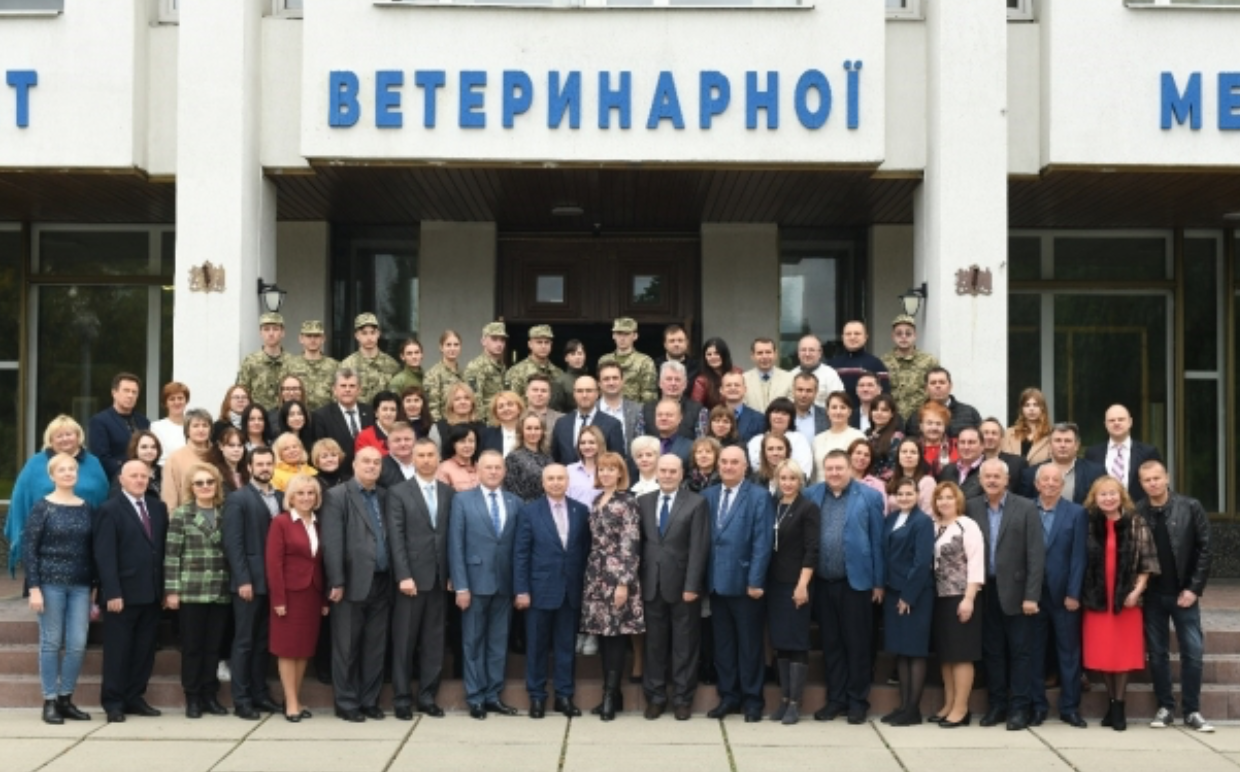 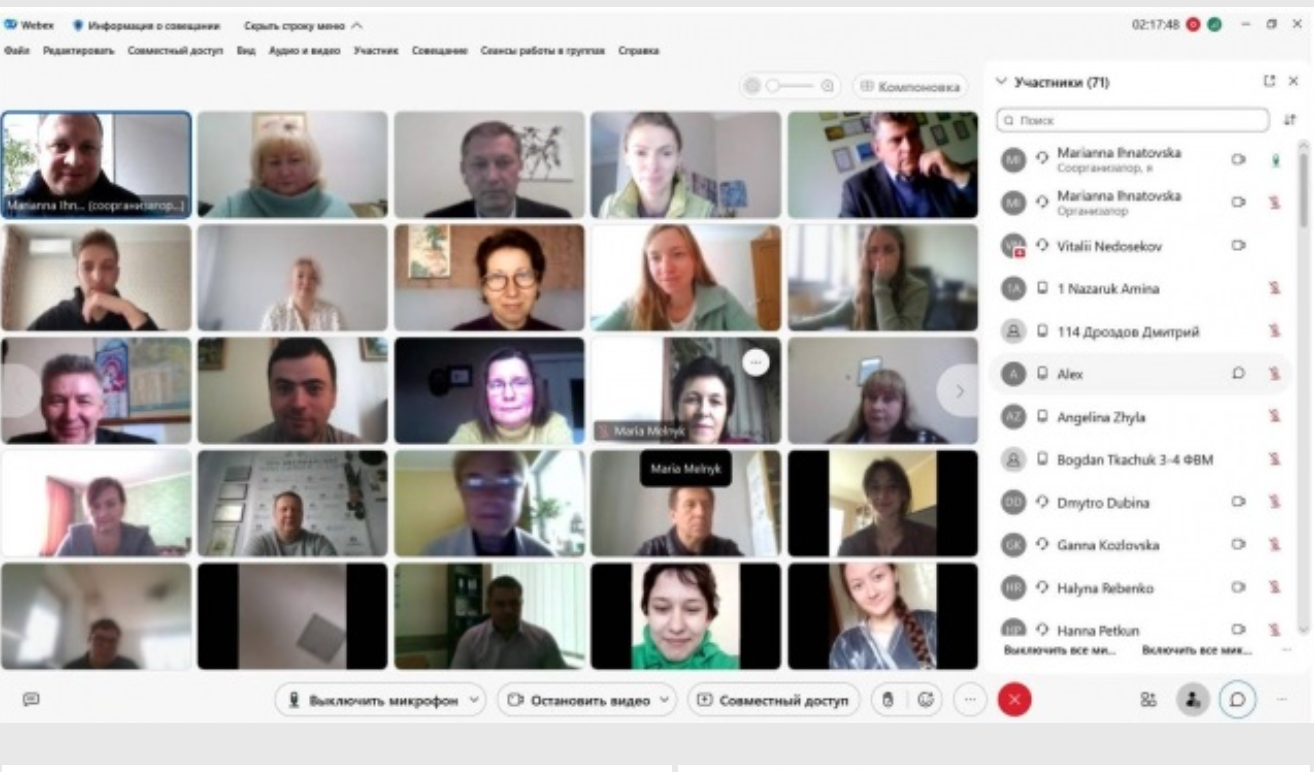 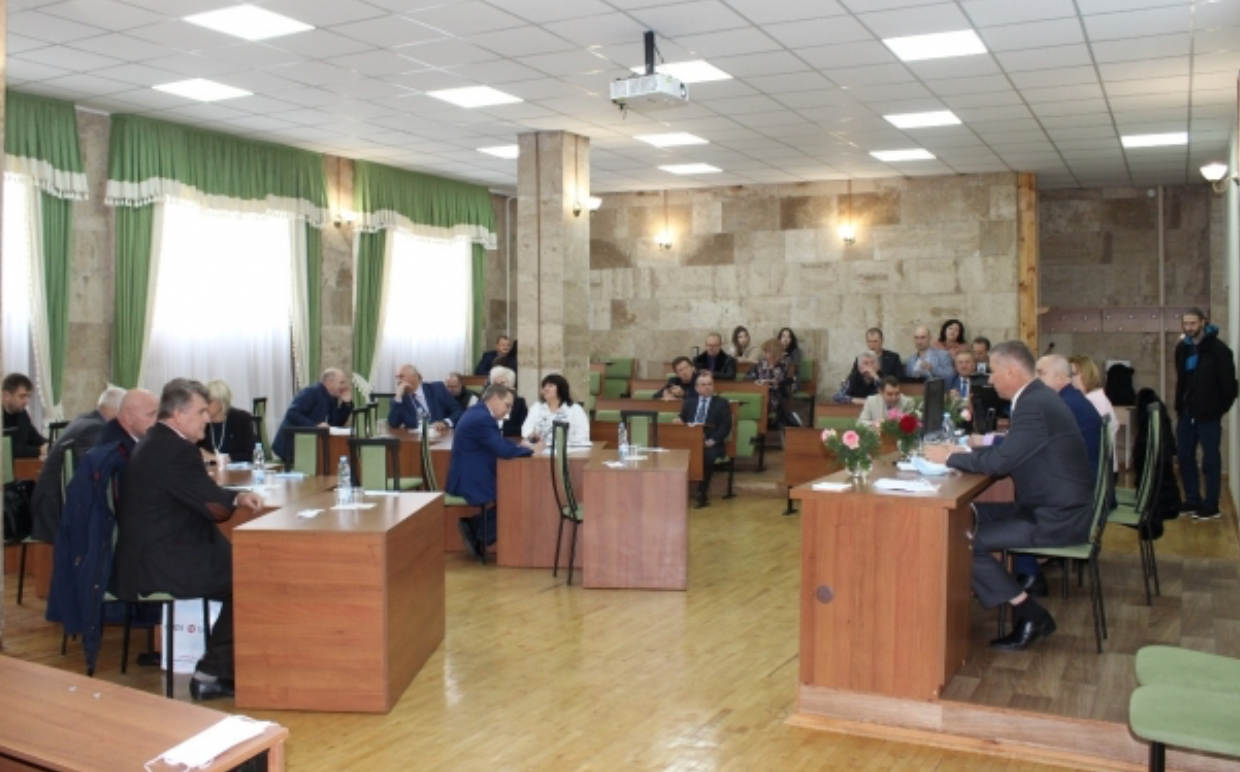 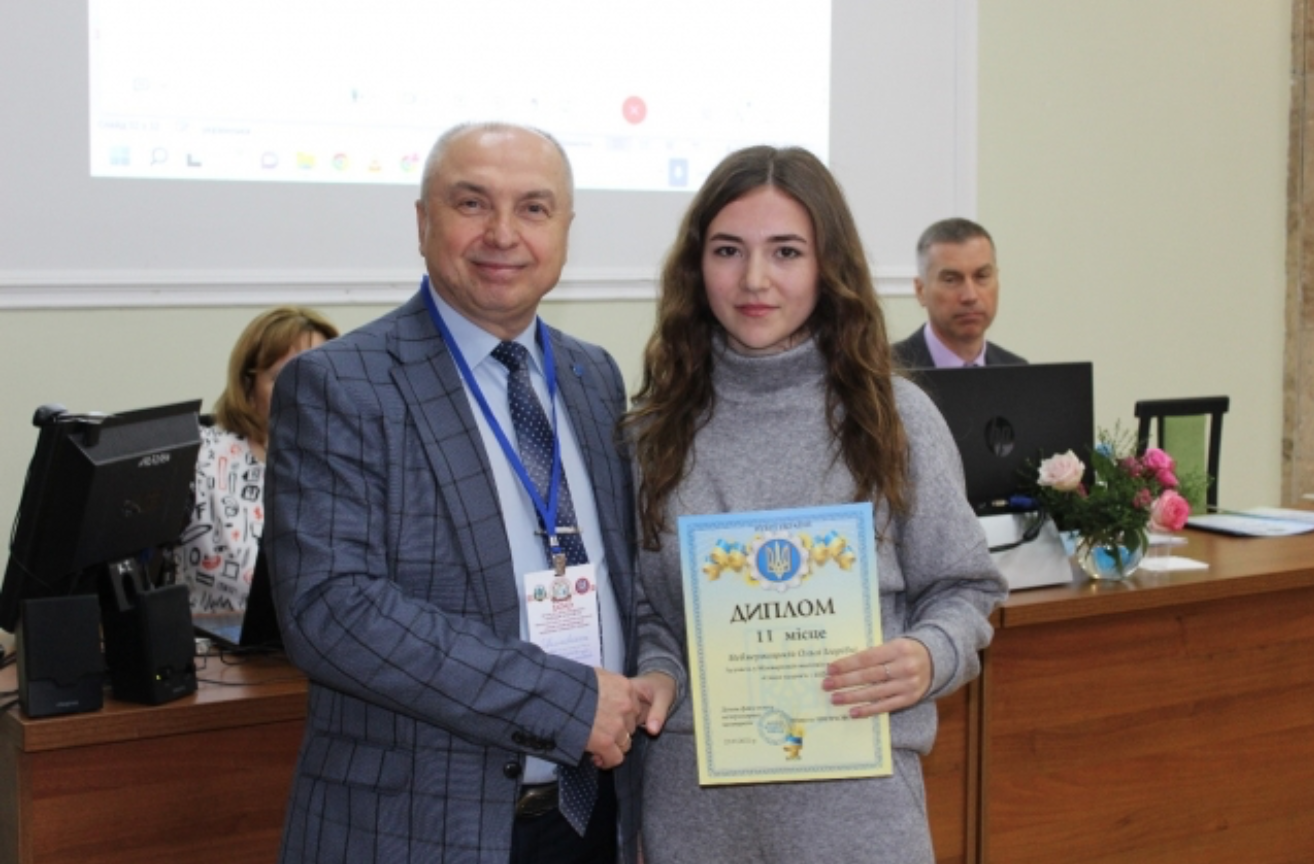 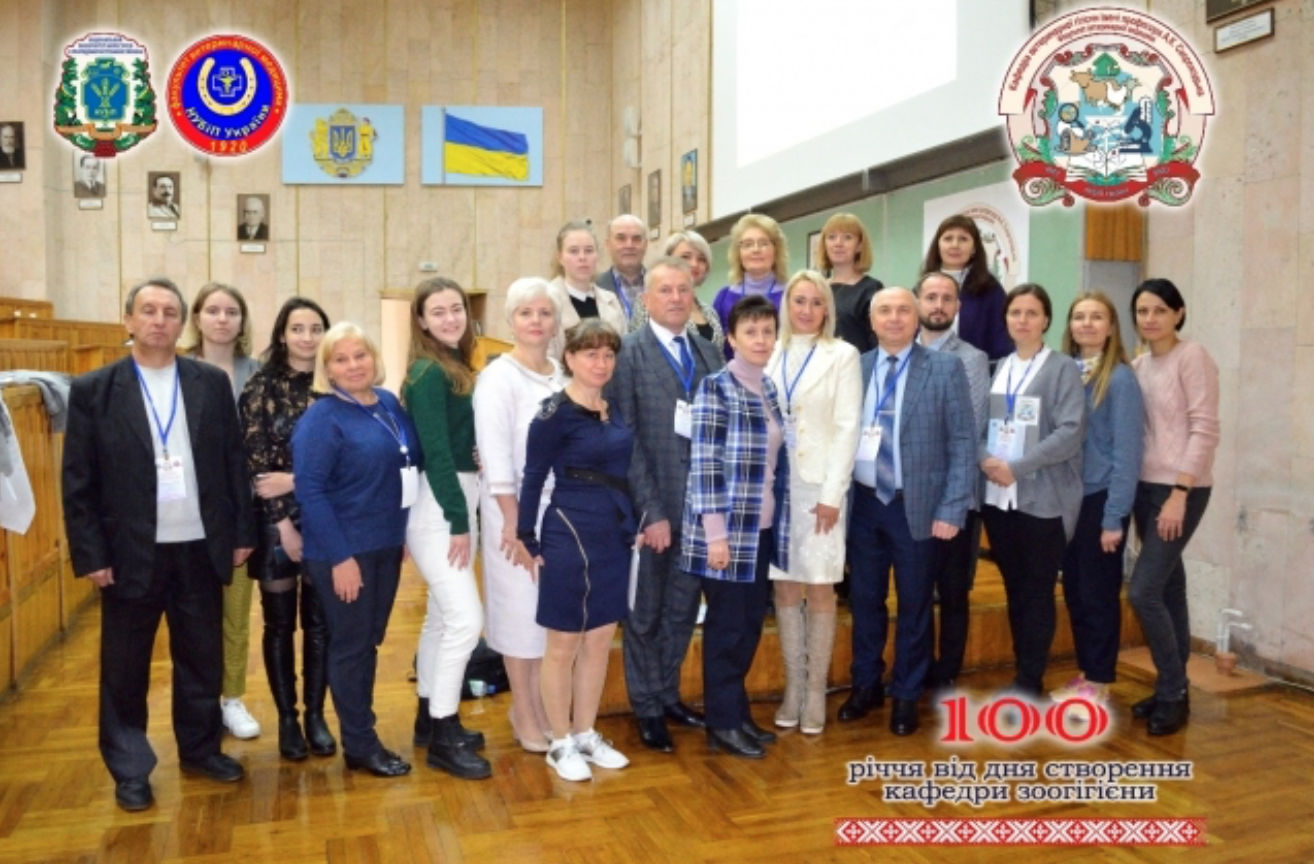 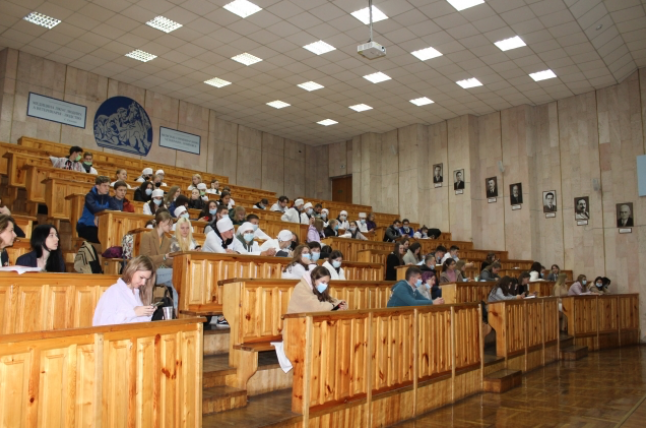 НДІ здоров’я тварин
Міжнародна наукова кооперація
Отримано фінансування для виконання міжнародного проєкту:
"Інтеграція практик щодо єдиного здоров'я ЄС в Україні" («Integration EU One Health framework and policies in Ukraine», ERASMUS-JMO-2021-MODULE – Jean Monnet Actions in the field of Higher Education: Modules; 2022-2024 рр., фінансування – до 30 тисяч євро, керівник – Галабурда М.А., 







Проєкт COST “Підвищення рівня біозахисту шляхом тренінгів з оцінки та підвищення рівня обізнаності” (CA20103 - Biosecurity Enhanced Through Training Evaluation and Raising Awareness) спільно з колегами Автономного університету Барселони (Іспанія) відповідно до програми співробітництва;

Виконується проєкт VaxInLIVE – проєкт з вакцинології - програма Erasmus + LIVE (Провідна міжнародна освіта з вакцинології)
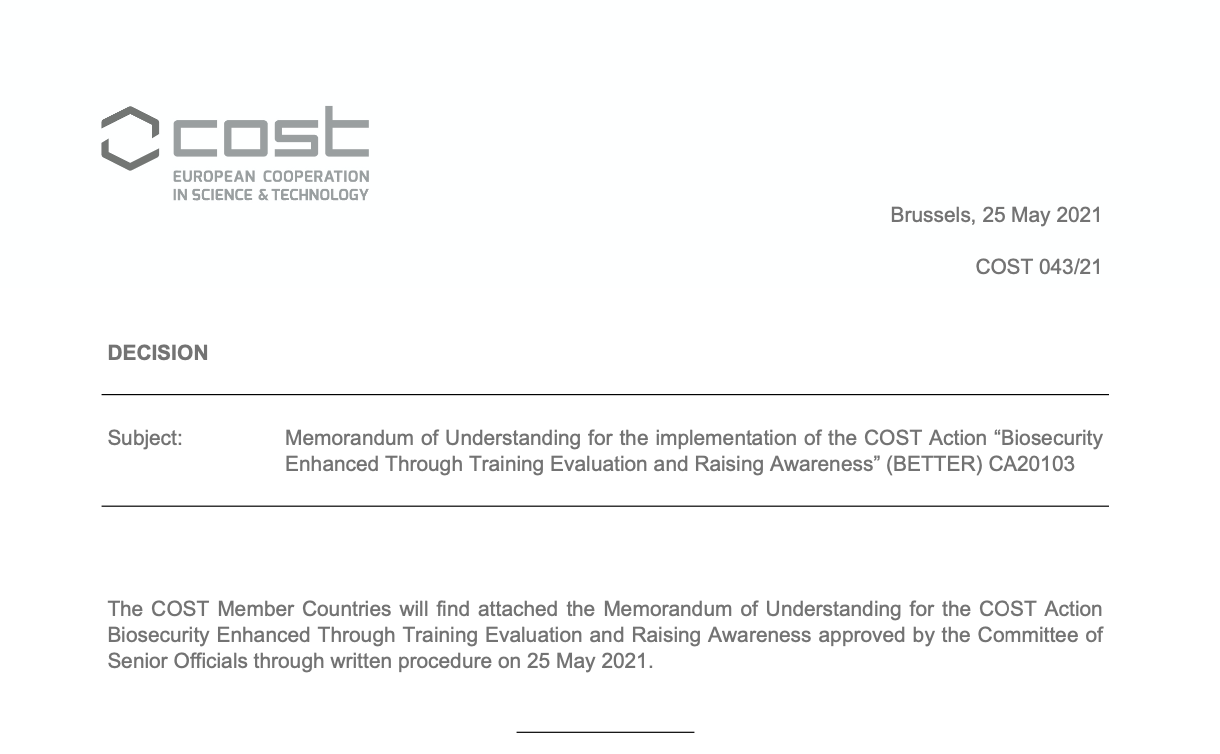 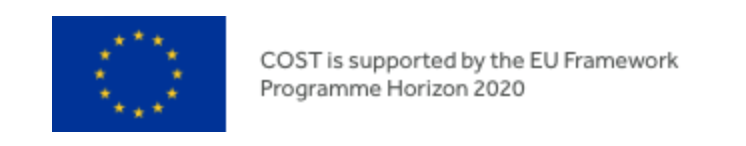 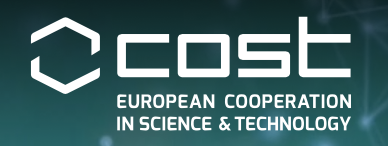 НДІ здоров’я тварин
Міжнародна наукова кооперація
Подано заявку для отримання фінансування для виконання такого наукового проєкту:
Проєкт COST “Небезпечні протозойні хвороби: випадки, спричинені паразитуванням Sarcocystis spp.” («Neglected protozoan infections: the case of Sarcocystis spp.») спільно з колегами-паразитологами з 12 країн світу (договори про співпрацю наразі на стадії погодження, подано жовтень 2022 року);
за результатами співпраці з колегами з Університету ветеринарної медицини. Відня (м. Відень, Австрія) спільний австрійсько-український проєкт з вивчення збудників зоонозів (подано, листопад 2022 року).



«Цифрова трансформація та інновації вищої ветеринарної медицини для сталого розвитку в Україні» («Digital transformation & Innovation of Veterinary Medical higher education for sustainable development in Ukraine», внутрішній номер - IT4VET за програмою ERASMUS+) у складі консорціуму (3 ЗВО України+ 3 ЗВО Європейського союзу + науково-дослідні інститути). Фінансування – 1 млн. євро,
Cпівпраця у рамках проєкту «Improving of legislation, control and food safety, heath and welfare of animals in Ukraine» щодо здійснення передакредитаційних візитів у рамках підготовки до акредитації факультету Європейською асоціацією закладів ветеринарної освіти»
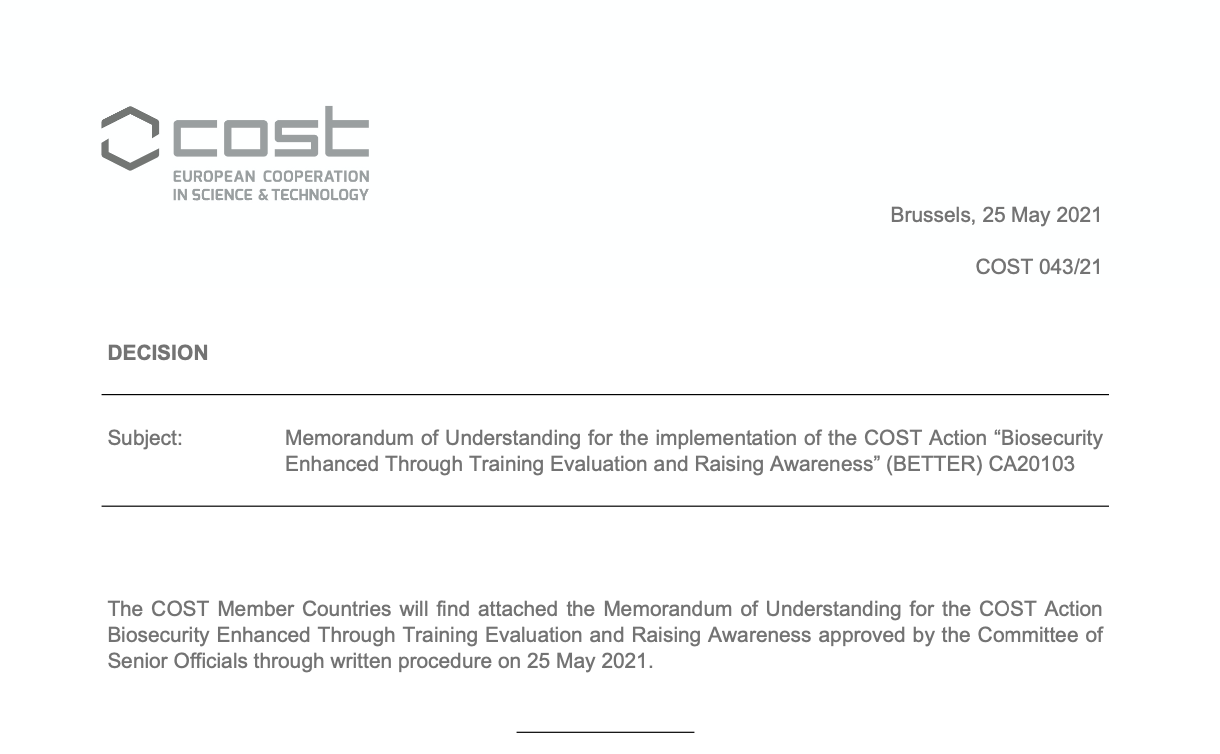 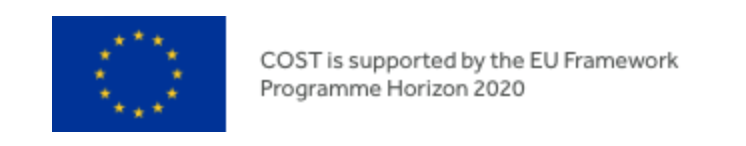 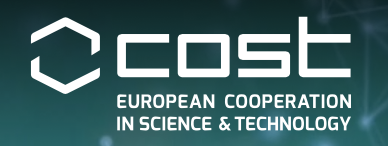 НДІ здоров’я тварин
Міжнародна наукова кооперація
У 2022 році за результатами спільної діяльності підготовлено для підписання  угоду з Тракійським університетом у Старій Загорі (м. Стара Загора, Болгарія) (відповідальна – Марія Дмитрівна Кучерук) і Університетом ветеринарної медицини у Відні (м. Відень, Австрія) (відповідальна – Марина Владиславівна Галат). 

Готуються до підписання угоди і з іншими закладами вищої освіти Європи, де є факультети ветеринарної медицини, на основі спільних освітніх і наукових інтересів та реалізованих проєктів співпраці.
НДІ здоров’я тварин
Динаміка контингенту аспірантів на факультеті ветеринарної медицини
Зараховано в поточному році:
Навчається всього:
2021
2022
2022
загальна к-сть  - 23
загальна к-сть - 19
загальна к-сть – 64
очна – 15
очна – 17
очно – 51
вечірня – 4
вечірня / заочна форма – 13
вечірня – 6
НДІ здоров’я тварин
НАУКОВО-ДОСЛІДНА РОБОТА СТУДЕНТІВ
НДІ здоров’я тварин
Студентські конкурси
ІІ етап Всеукраїнського конкурсу студентських наукових робіт (м. Одеса):
     - Третьякова К.М. 5 к., 2 гр. за спеціальностю 211
     - Білокур Д.С., 5 к., 5 група, за спеціальностю 211
     - Давидовська Л.О. 3 к. 5 гр. за спеціальностю 211 
     - Федишин П.М. 4 к., 7 гр., за спеціальностю 212
     - Афоніна А.О., 2 к., 10 гр., за спеціальностю 212
     - Донець Т.Ю., 2 к. 3 гр., за спеціальностю 212
Давиденко А. 5 курс 10 група фіналіст Youth Ag Summit, березень 2022.
НДІ здоров’я тварин
Плани на майбутнє
Активізувати роботу з відкриття нових НДР держбюджетного і  госпдоговірного фінансування. Виконати наказ ректора з наповнення спецфонду
Активізувати роботу з пошуку Міжнародних наукових Грантів 
Колективам кафедр продовжити цілеспрямовану роботу щодо наукової видавничої діяльності, нарощування кількості статей, що входять до наукометричних баз Scopus та Web of Science (не менше 1 на кожного НПП) 
Активізувати публікаційну активність НПП у журналі «Український часопис ветеринарних наук» та залучити іноземних колег для публікації і рецензування наукових статей в цьому виданні
Ввести журнал «Український часопис ветеринарних наук» до наукометричних баз Scopus та Web of Science
Взяти активну участь та здобути призові місця у ІІ етапі Всеукраїнського конкурсу студентських наукових робіт
НДІ здоров’я тварин
Плани на майбутнє
Проводити активну діяльність щодо включення докторів наук НДІ здоров’я тварин до складу редакційних колегій журналів «Регуляторні механізми в біосистемах» (м. Дніпро) та «Український біохімічний журнал» (м. Київ), що надасть додаткову можливість друку статей вченими факультету ветеринарної медицини.
Включити напрям «Ветеринарні науки»  до «Фізіологічного журналу» з можливістю друку статей 
Сприяти оновленню робочих місць науковцям факультету (придбання нових приладів для наукових досліджень, реактивів, комп’ютерної техніки тощо).
Спонукати молодих науковців, колективи кафедр до пошуку та участі у наукових Грантах, тренінгах-семінарах, стажування у наукових Центрах розвинутих країн тощо.
НДІ здоров’я тварин
Плани на майбутнє
Створити ініціативну групу з пошуку Грантових можливостей та вчасно доводити інформацію до НПП факультету.
Активізувати наукову роботу із студентами  та відбирати кращих із них для формування кадрового потенціалу факультету
Продовжити дієву співпрацю з МАН України з питань підготовки до конкурсів учнівських наукових проектів, проведенню профорієнтаційної діяльності, залучення науковців академії наук до спільних наукових проєктів з гуртківцями факультету.
НДІ здоров’я тварин
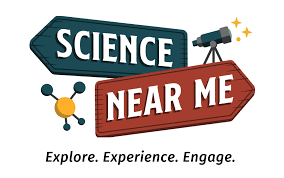 ДЯКУЮ ЗА УВАГУ!